Over, Under and Through
https://www.youtube.com/watch?v=XKu3NE7Omkw
On
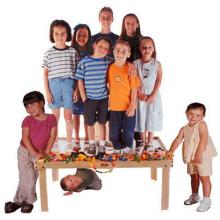 Under
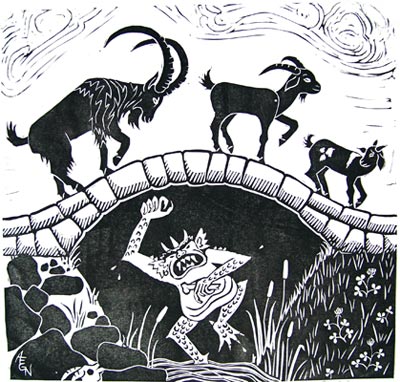 Over / Above
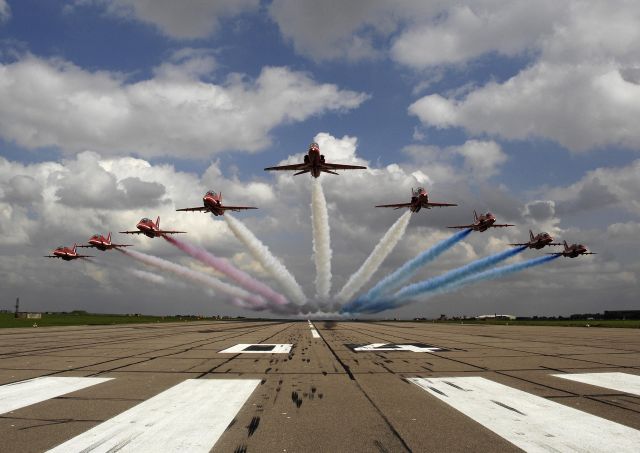 In / Out
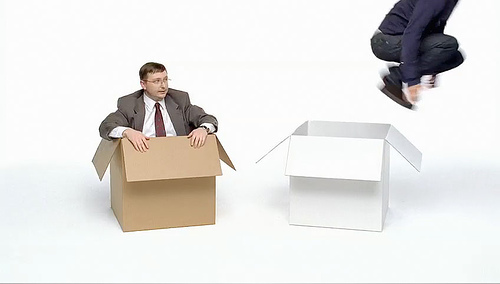 Behind / In front / between
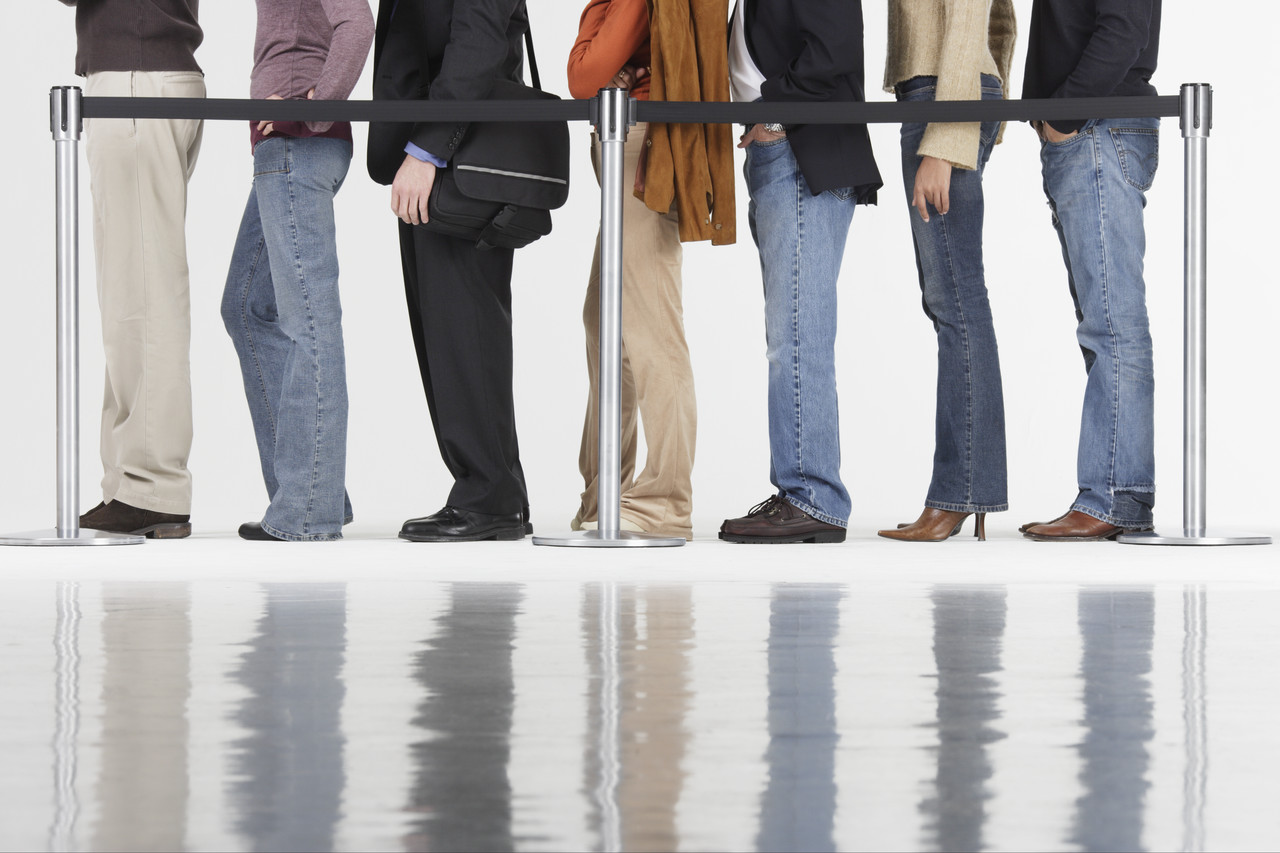 Through
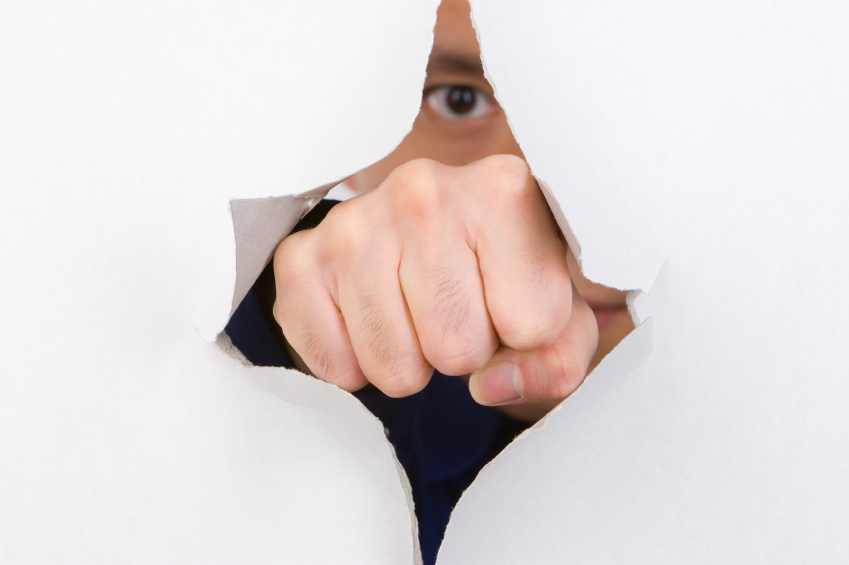 Beside
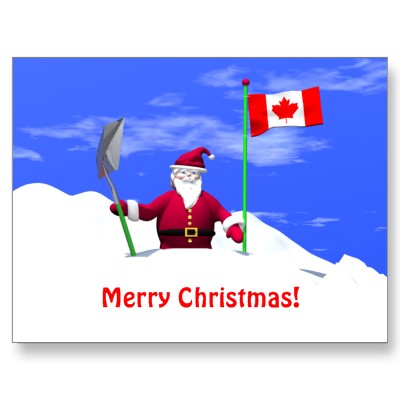 Around
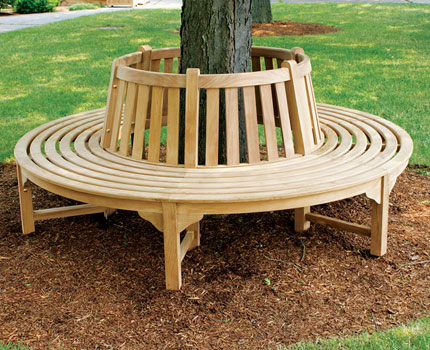 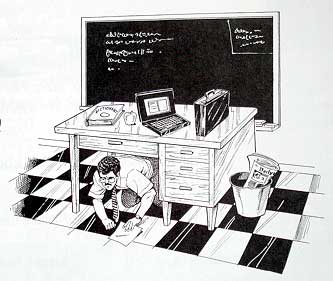 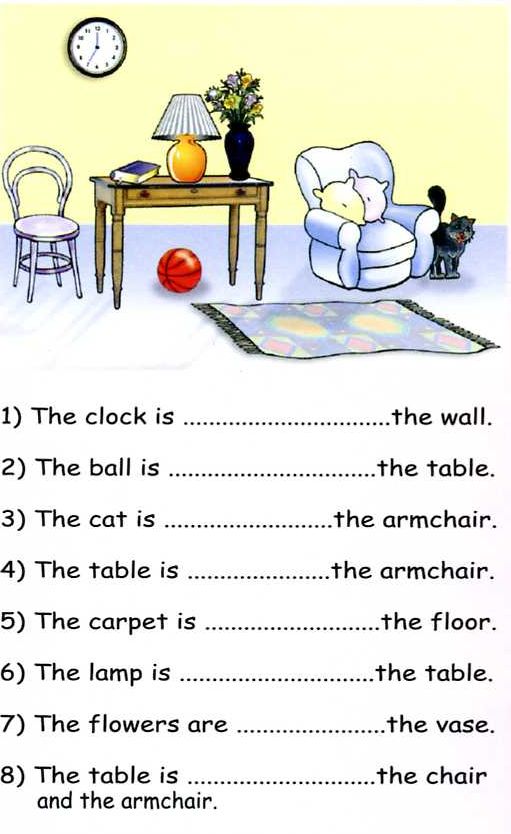 The clock is on the wall. 
The ball is under the table. 
The cat is beside the armchair. 
The table is near the armchair.
The carpet is on the floor. 
The lamp is on the table. 
The flowers are in the vase. 
The table is between the chair and the armchair.
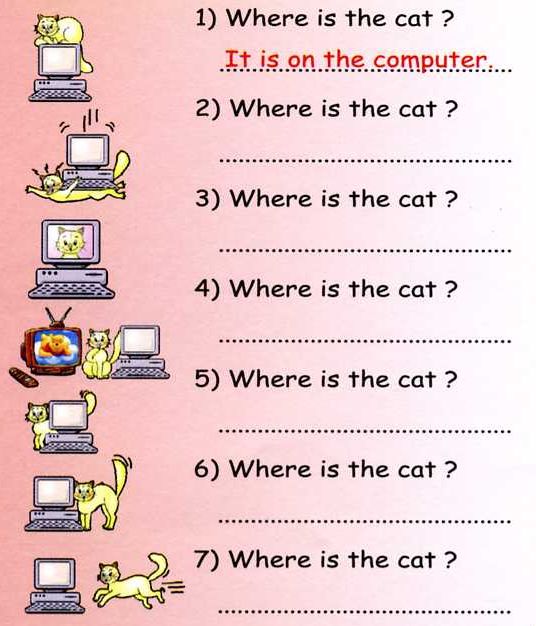 It is under the computer
It is in the computer
It is between the computer and tv.
It is behind the computer
It is beside the computer
It is going towards the computer
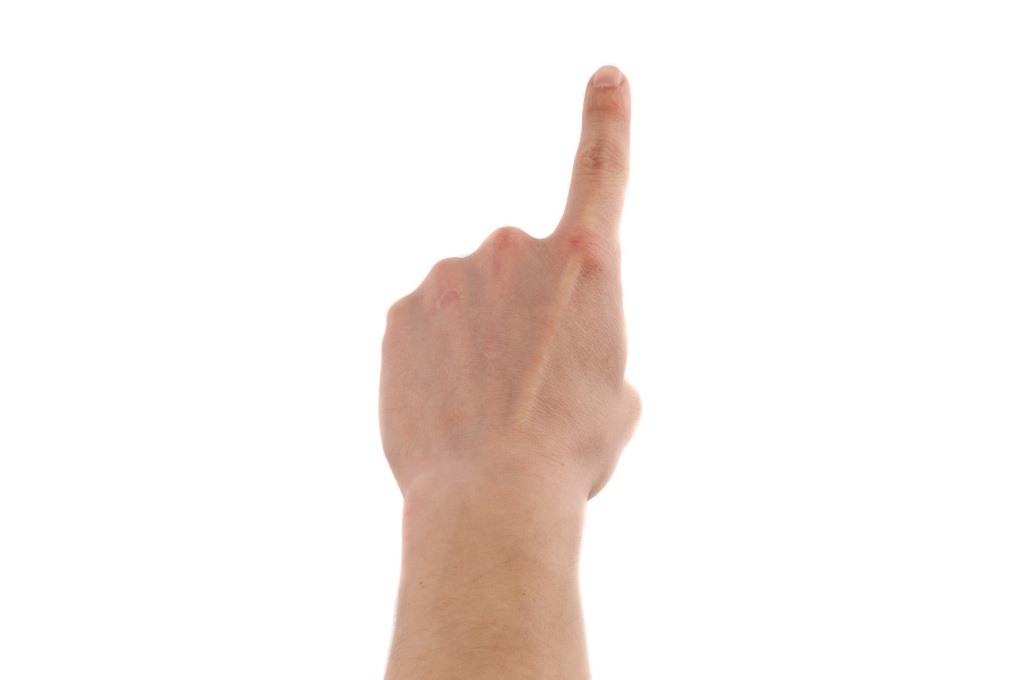 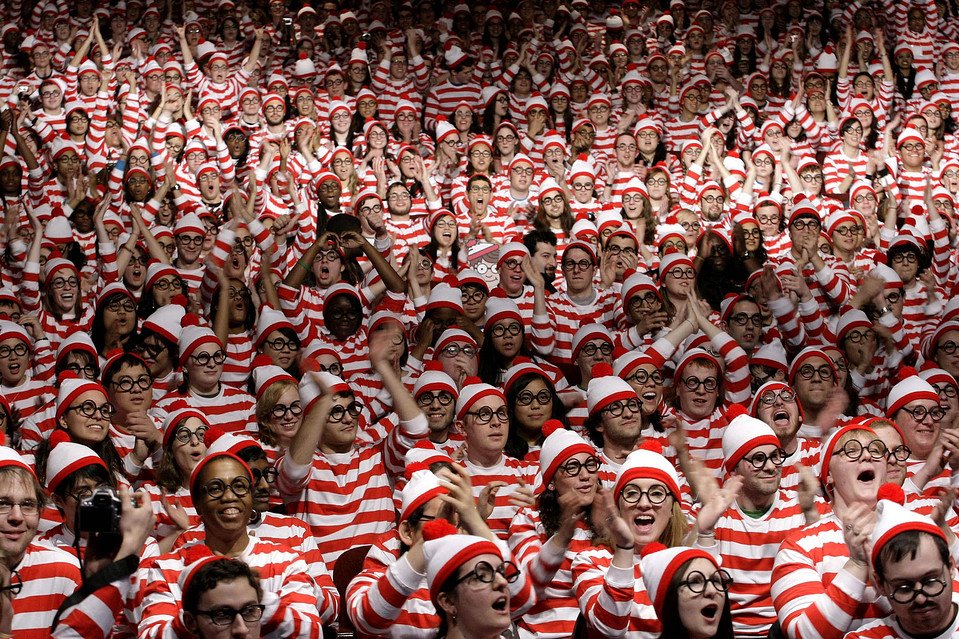 Where’s Waldo (Wally)
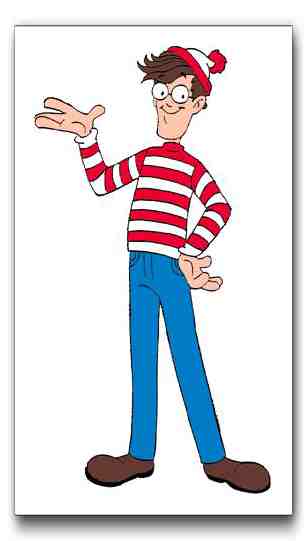 If you find Waldo, raise your hand.  

You must describe (over, under, etc.) where he is. 

No pointing.
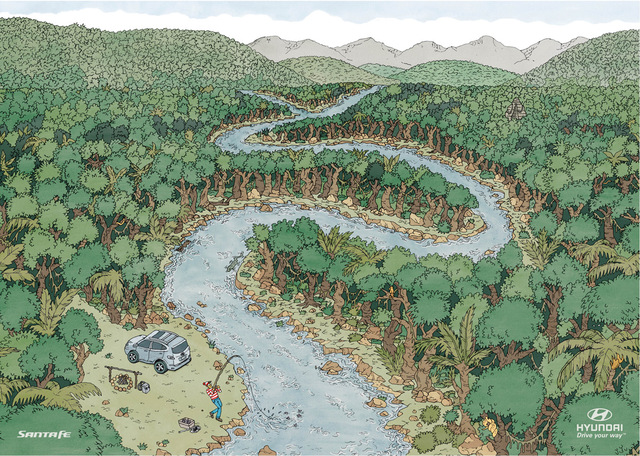 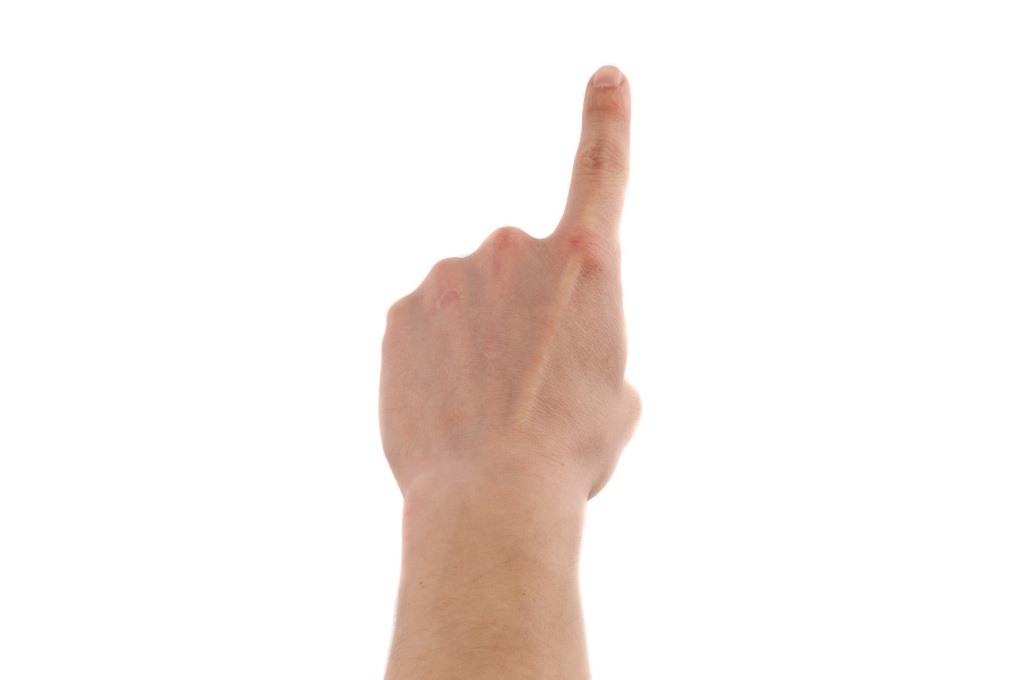 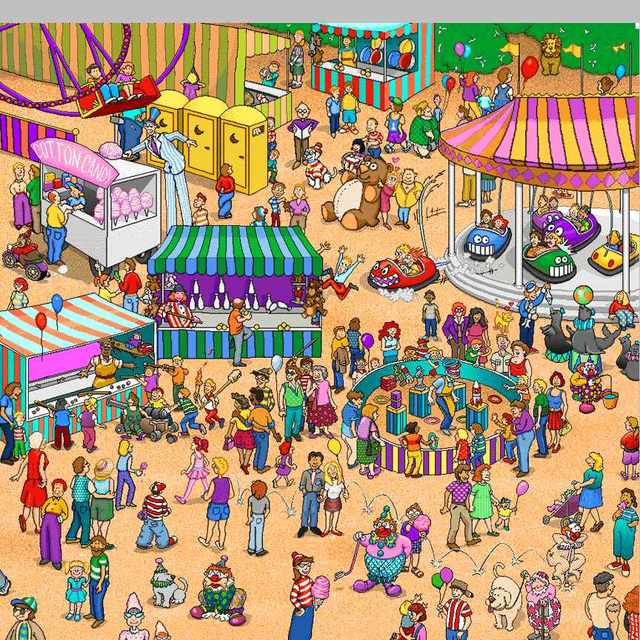 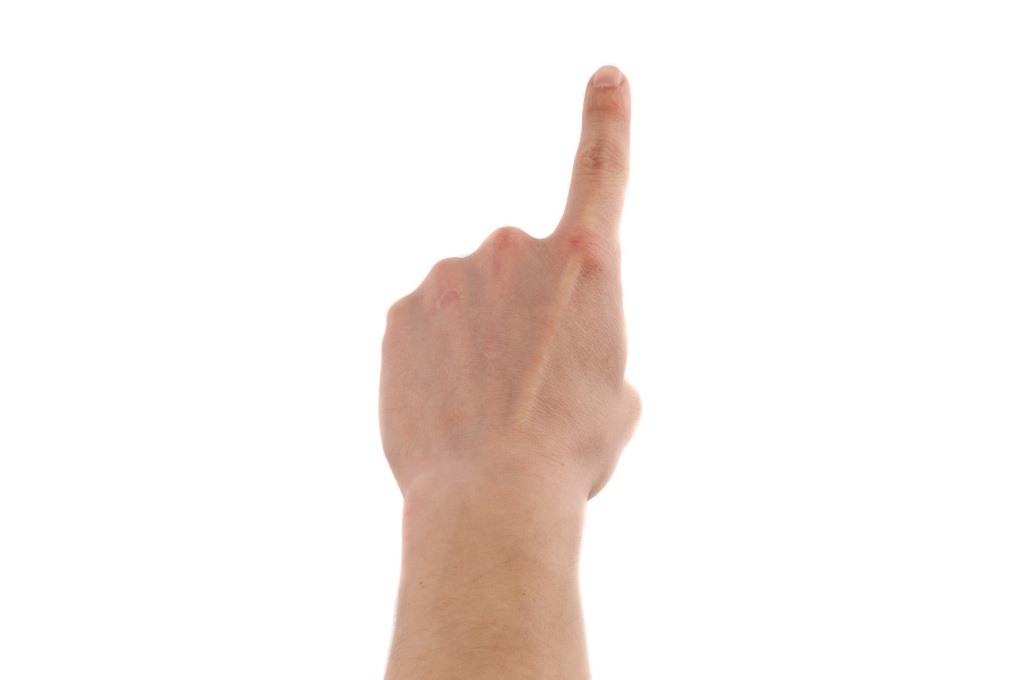 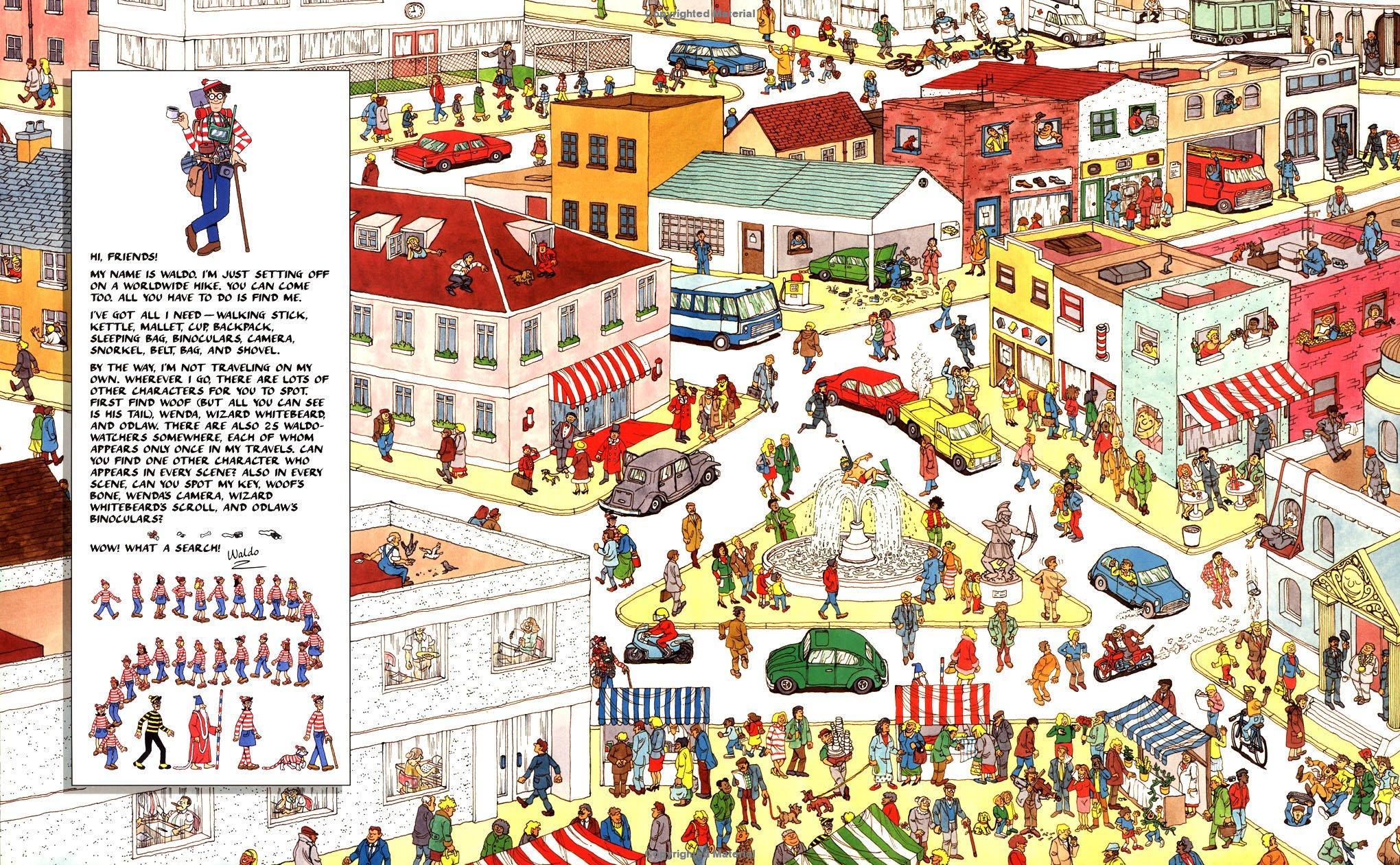 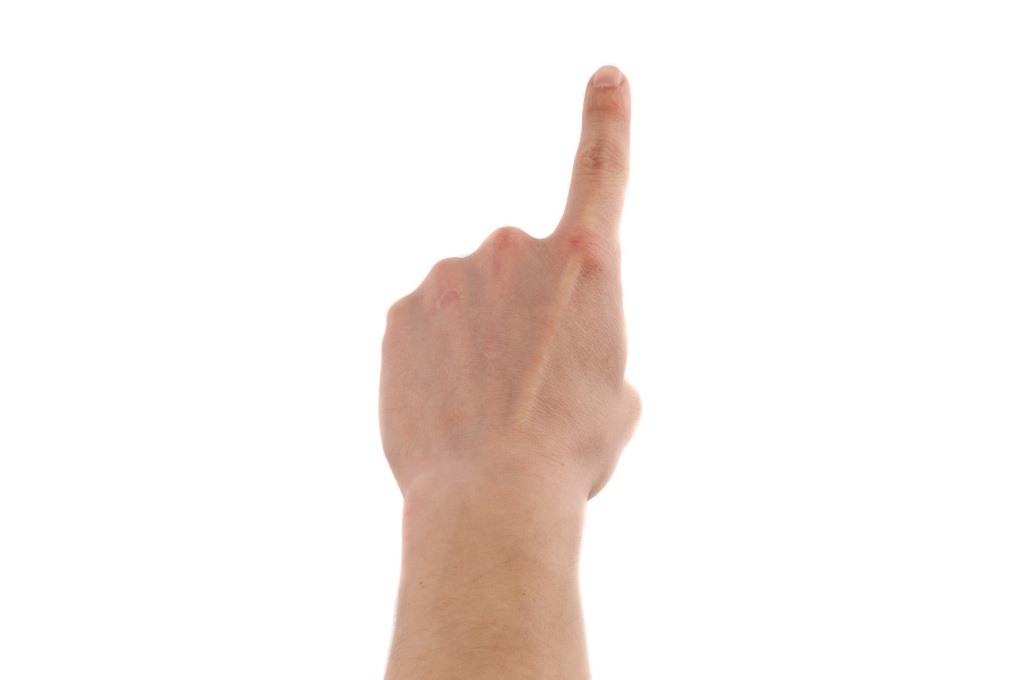 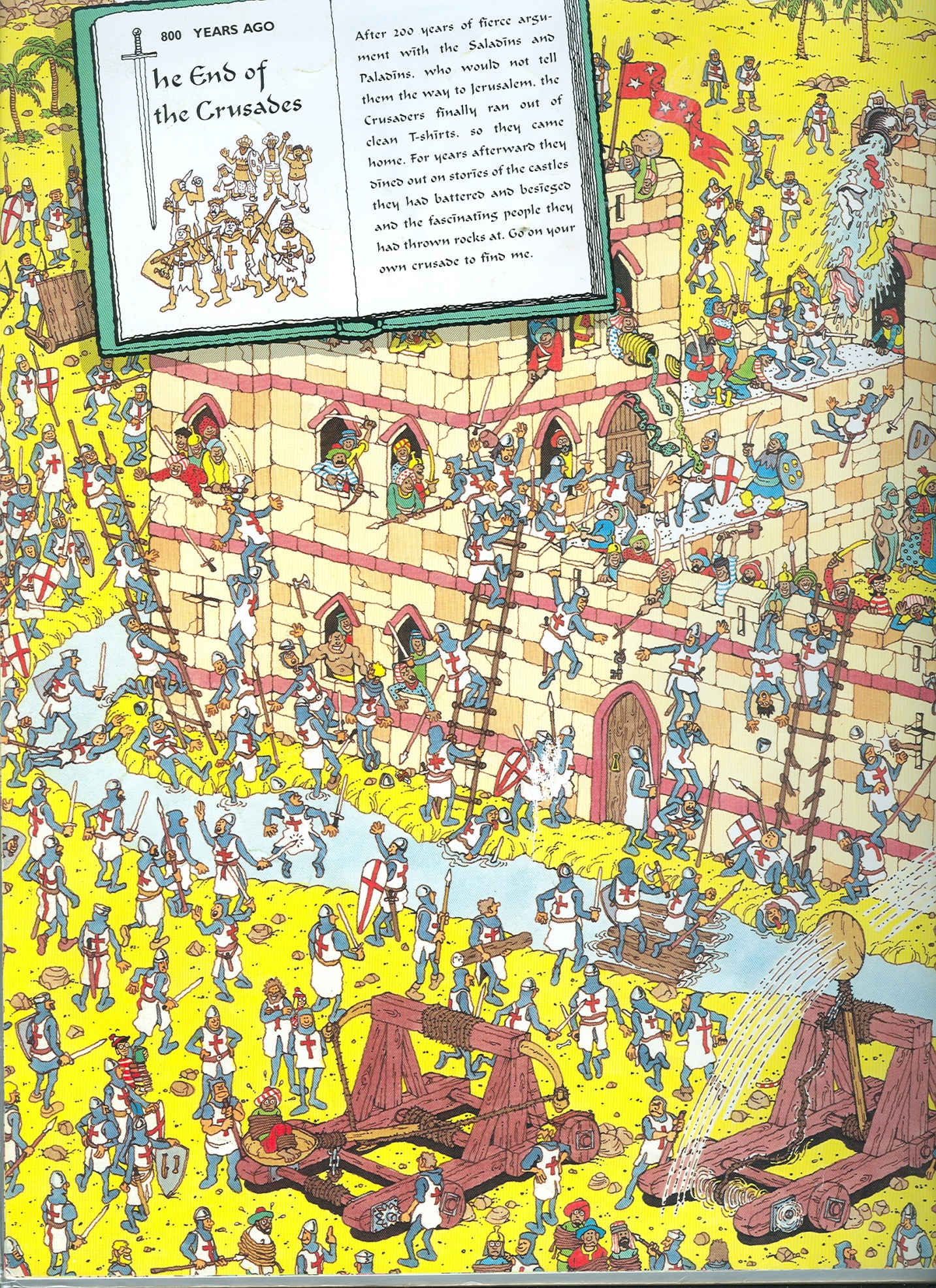 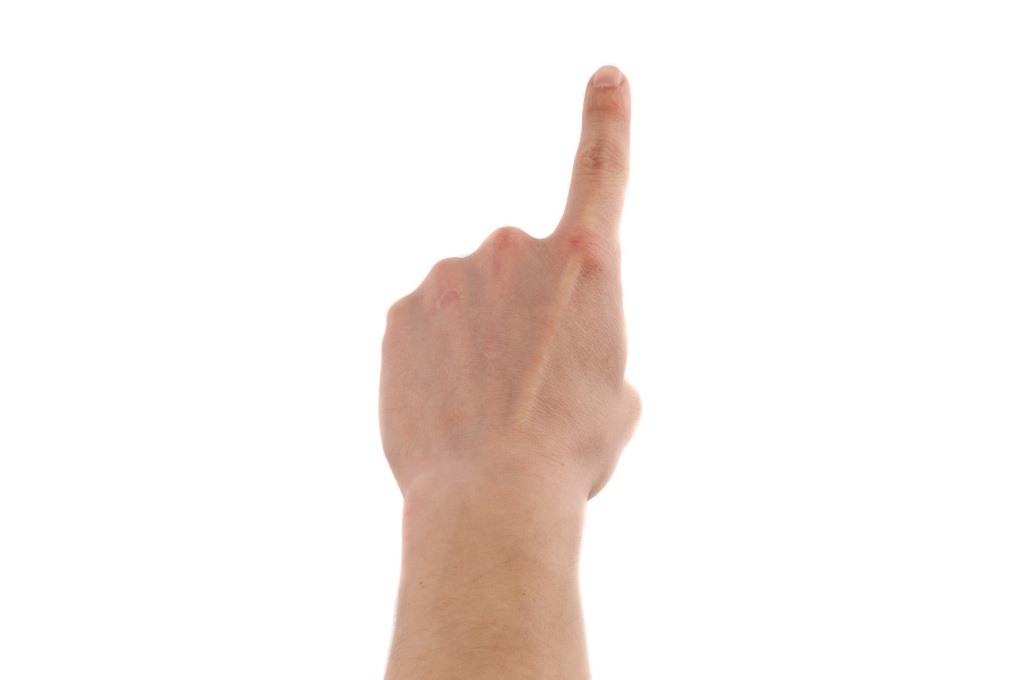 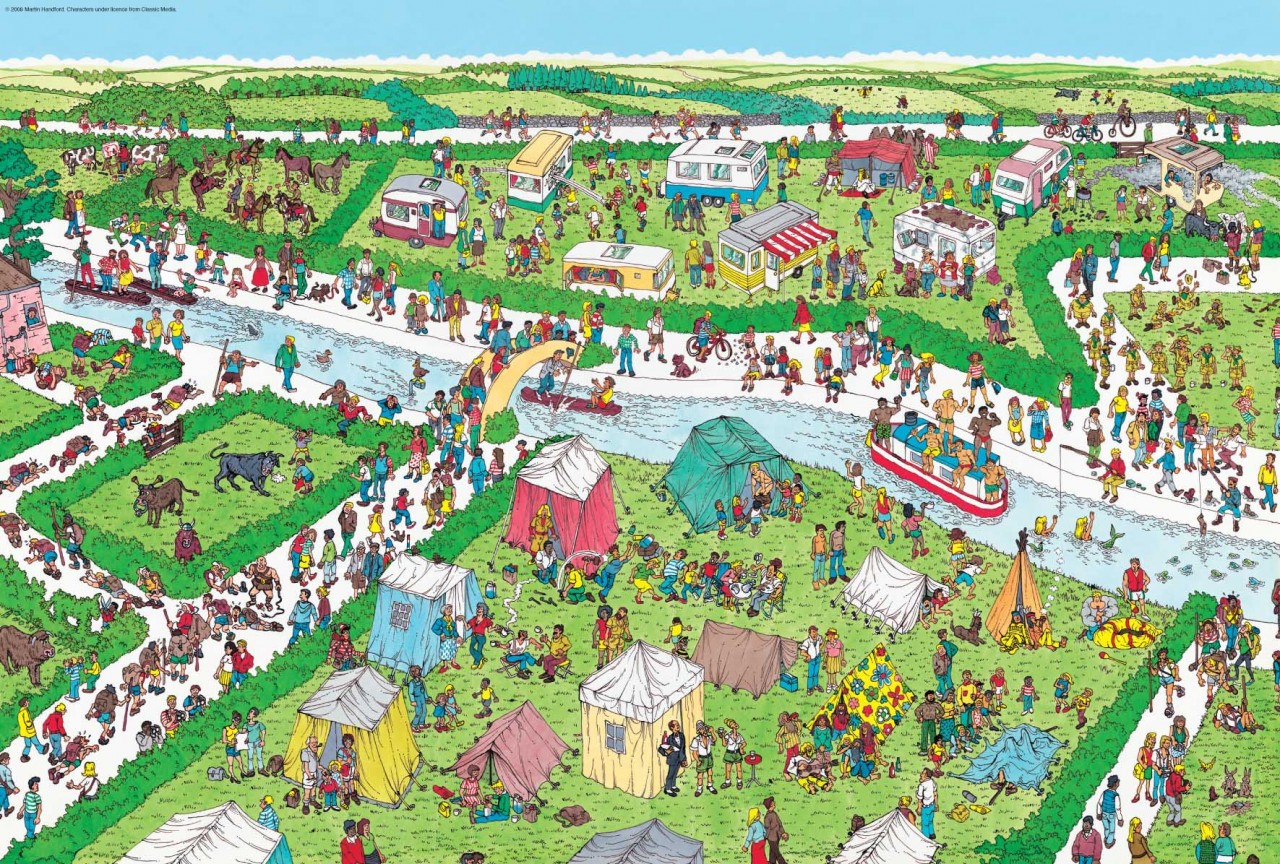 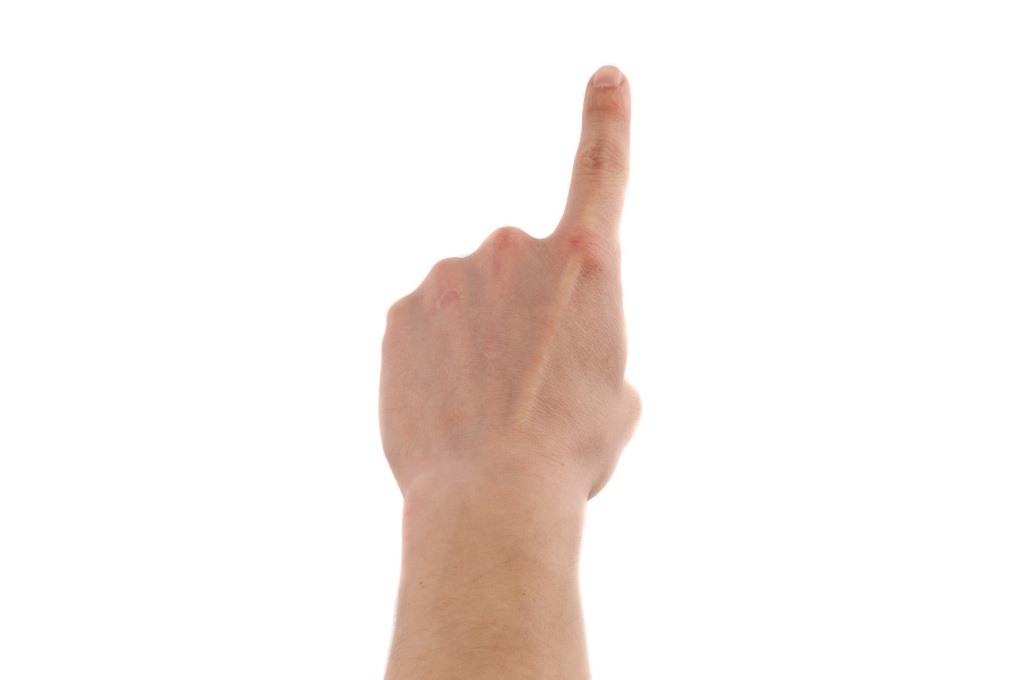 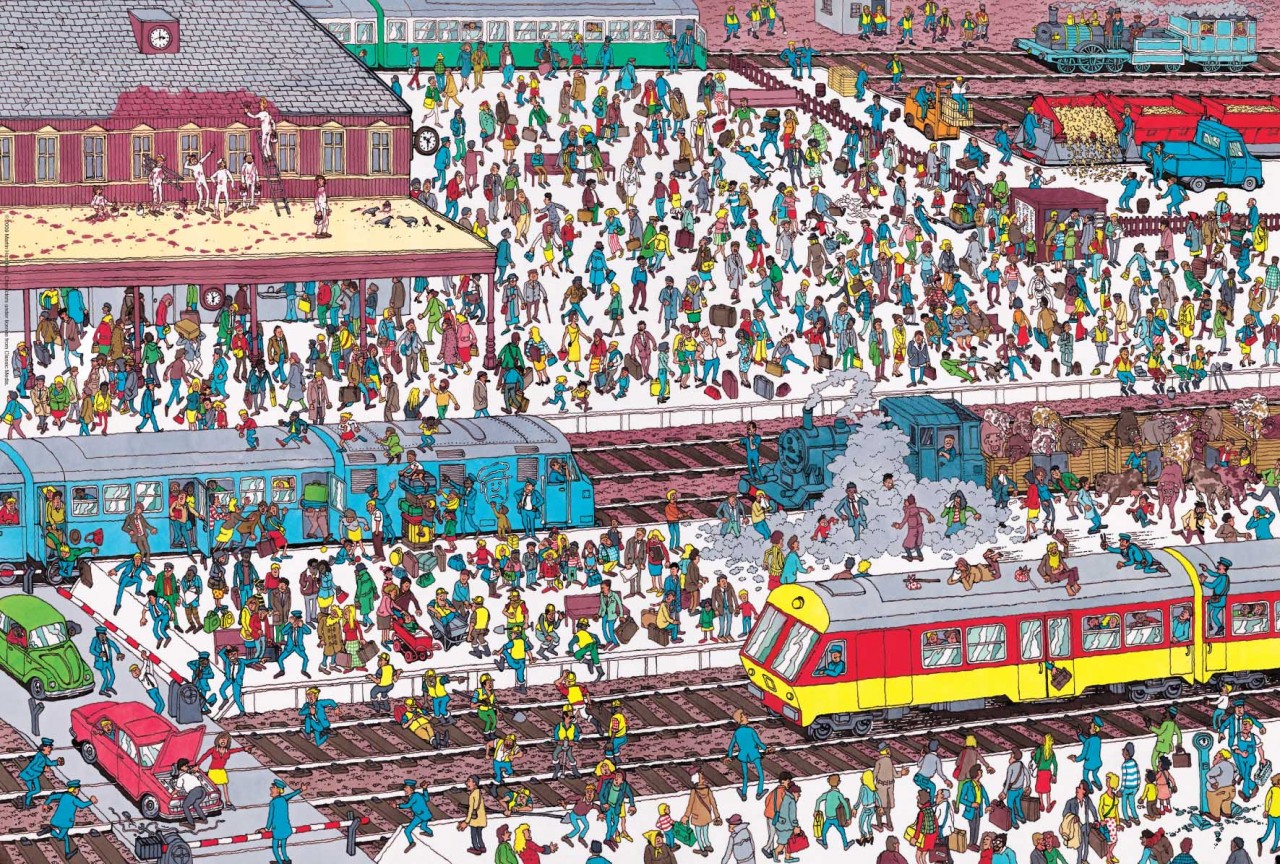 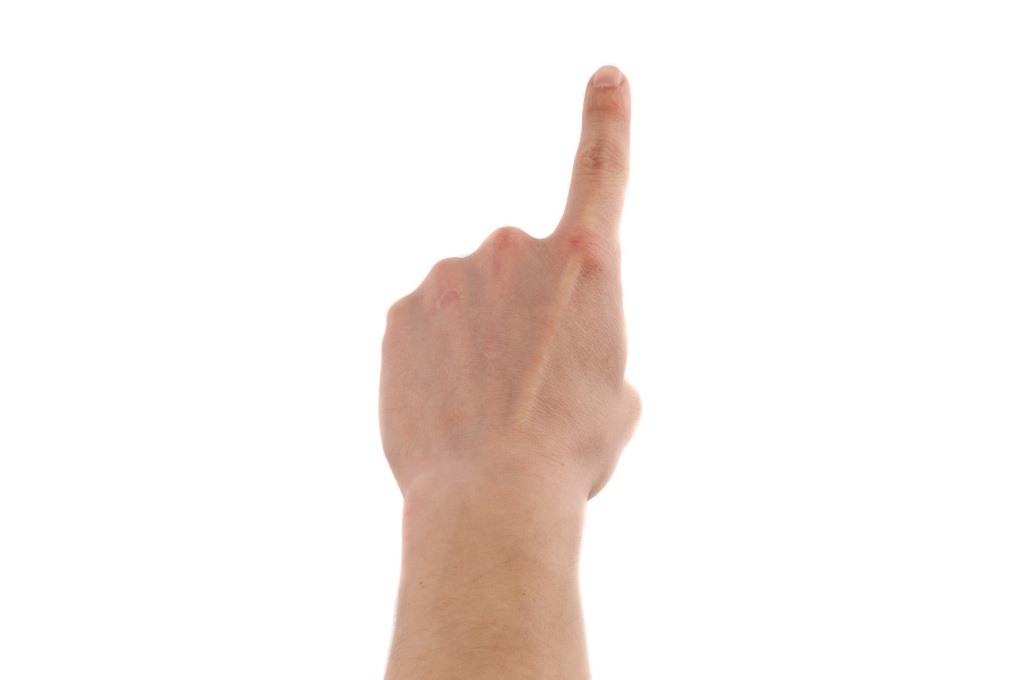 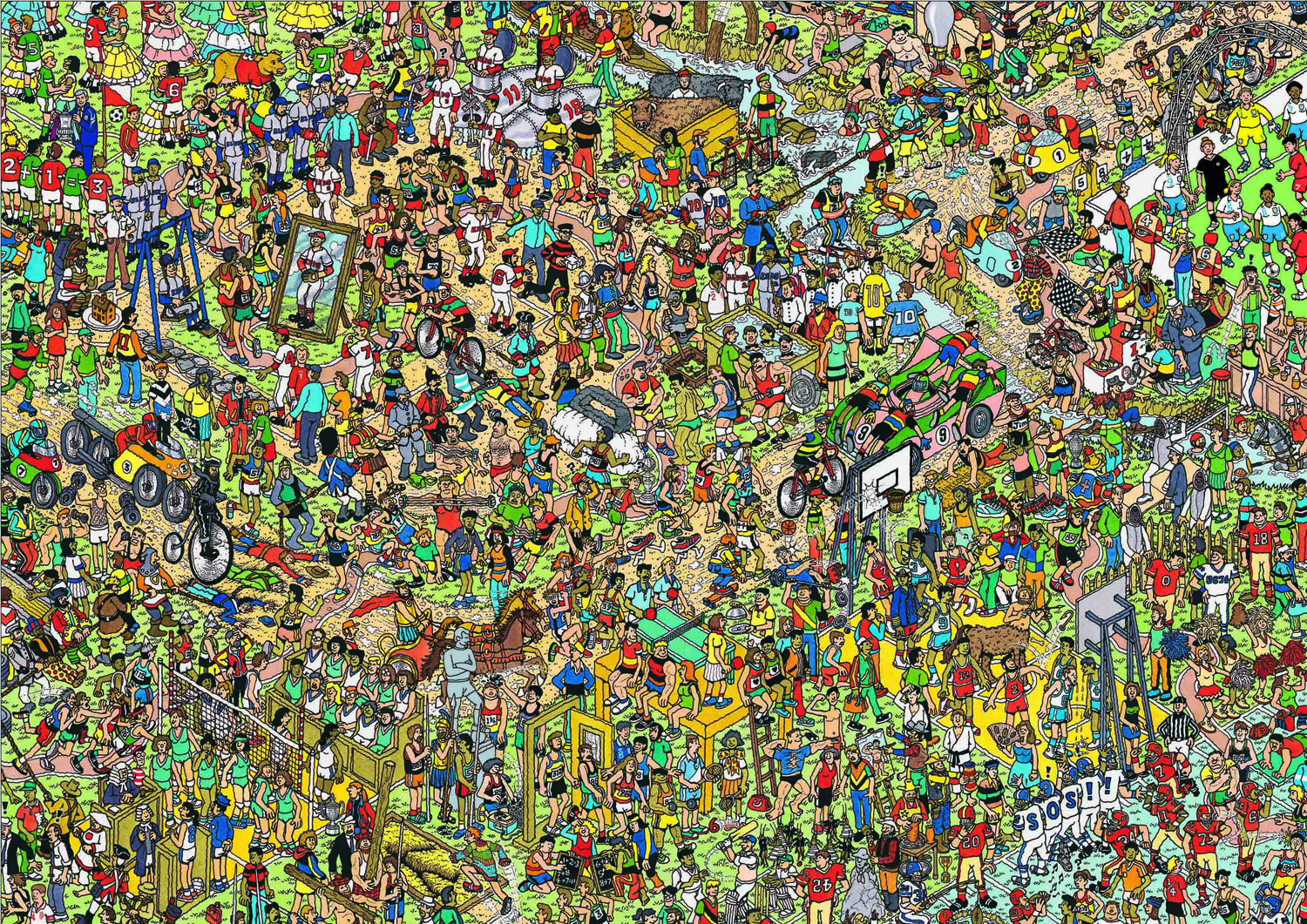 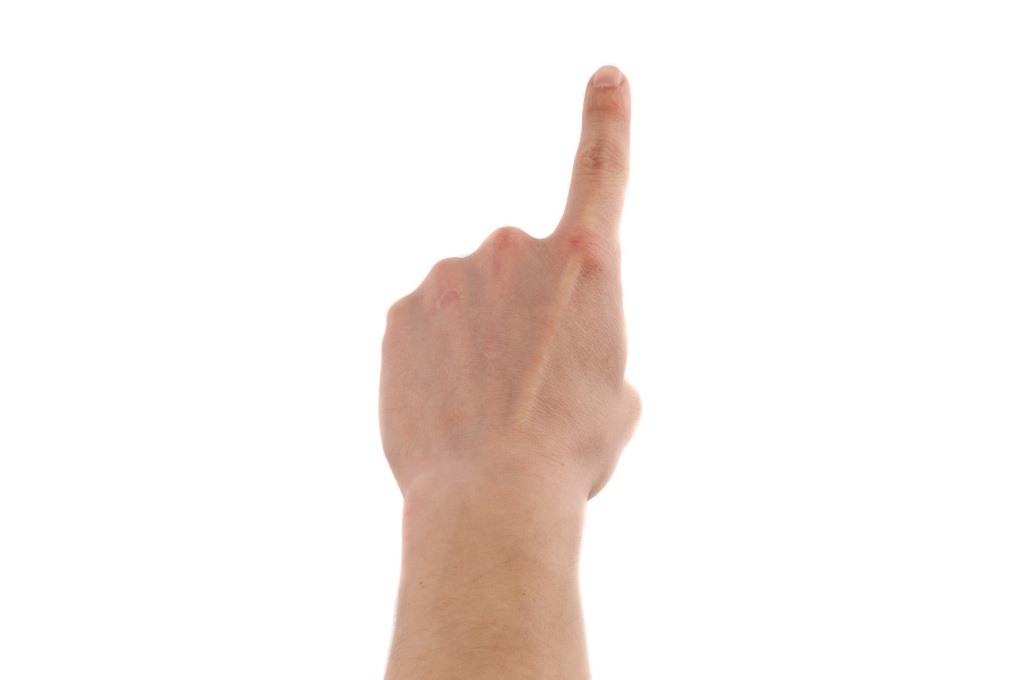 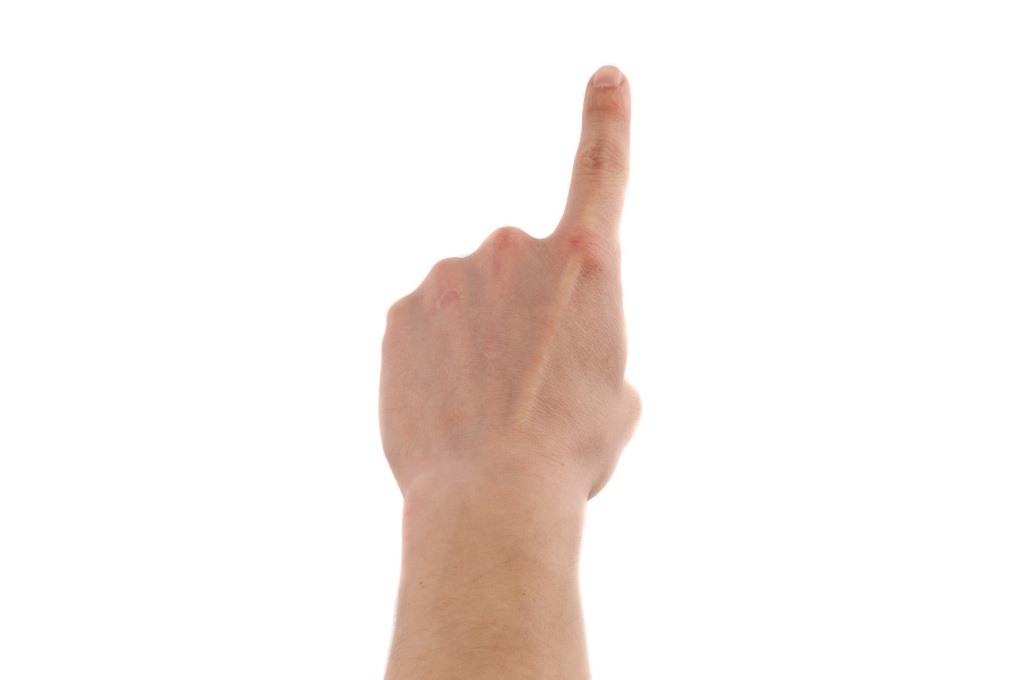 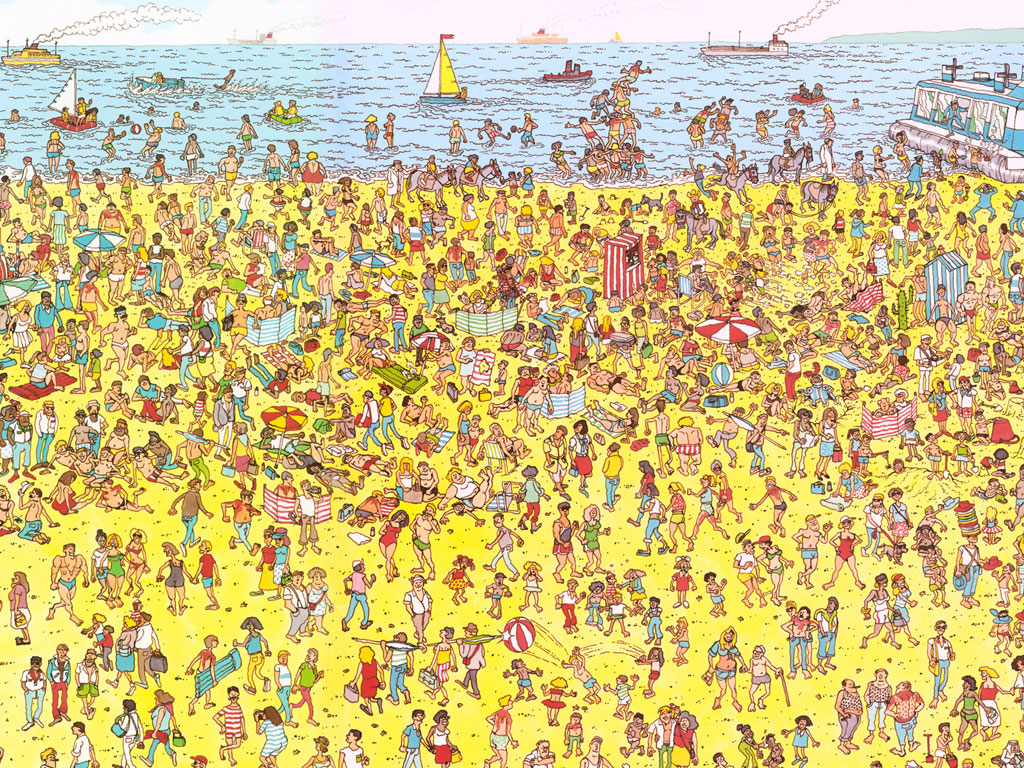 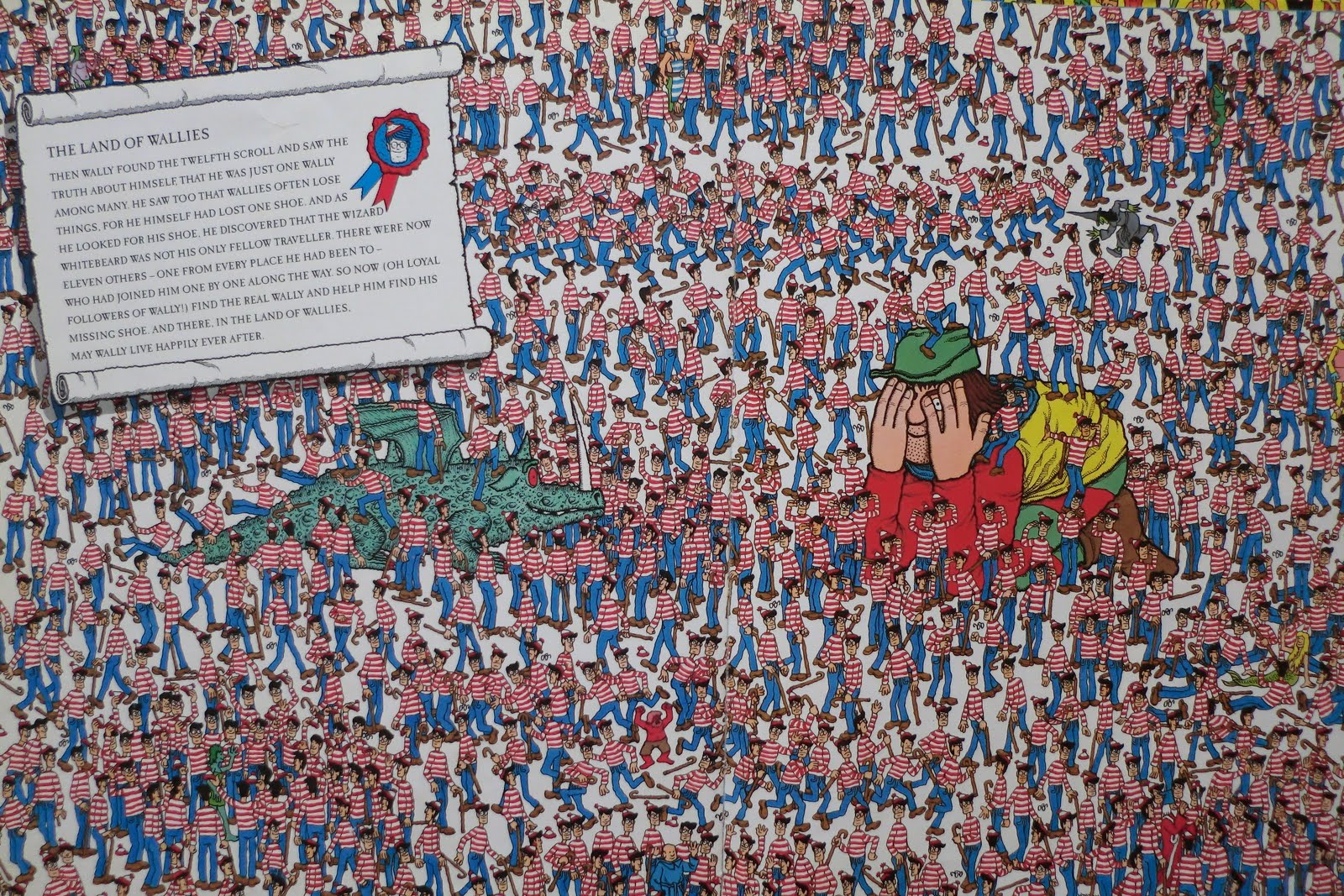